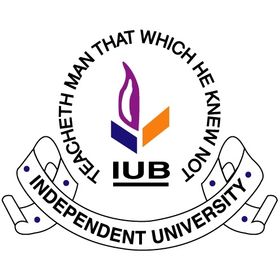 DEPARTMENT OF PUBLIC HEALTH
School of Pharmacy and Public Health
Assessment of Mental Health Burden with a Particular Focus on Anxiety of Medical Professionals in the Midst of COVID-19 Outbreak in Bangladesh
Presented by 
Sabrina RahmanID. - 2010580Course: Master of Public Health
Outline of the Presentation
Introduction
Objective of the Study
Methodology 
Result
Discussion
Limitation
Conclusion
Recommendation
Introduction
COVID-19 is a major threat to public health worldwide as a global pandemic. 
Medical professionals were front-line responders treating patients with COVID-19 and they faced a high risk of being infected. 
In addition to causing physical damage, COVID-19 has also caused unbearable mental health problems such as fear, anxiety and depression etc. 
Facing this critical situation, healthcare workers on the front line are at risk of developing psychological distress and other mental health symptoms. Thus their mental health should be considered an urgent public health concern.
Background
The growing trend of suspected and confirmed cases of COVID-19 required healthcare workers to be involved in the pandemic management. 
Due to increased work demands, healthcare workers are at risk of developing psychological distress and other mental health symptoms. 
The consequences of poor mental health among healthcare workers include adverse health and wellbeing, work-life dissatisfaction, low quality of life, job dissatisfaction, and inadequate performance, and errors in treatment.
Background
Assessment of medical staff’s mental health and considering psychological interventions are vital. There are many well-proven survey tools for the assessment of mental health. 
Such as, Generalized Anxiety Disorder scale (GAD-7), 9-item Patient Health Questionnaire (PHQ), 7-item Insomnia Severity Index (ISI), Depression Anxiety Stress Scales–21 (DASS-21) etc.
Objective
General objective:
The main objective of this study was to evaluate mental health burden of the healthcare professionals who had duties and used telemedicine to provide medical care to patients during the COVID-19 outbreak in Bangladesh.  
Specific objectives:
To evaluate the status of anxiety levels of medical professionals.
To investigate the association between potential risk factors of anxiety and mental health problems.
To assess their anxiety level during pandemic situation using GAD-7 scale.
Methodology
Methodology
Methodology
Data Collection and Management Process
Participants were selected conveniently according to inclusion and exclusion criteria. Their detailed history, clinical information, and professional information during the COVID-19 outbreak were obtained by the survey. 
Detailed socio-demographic, clinical and professional information was recorded in Google form also in predesigned Google spreadsheets. After collecting the primary data, a subset of data was created in respect to our selected dependent and independent variables. The missing values was excluded using the SPSS software. After the exclusion process, it was prepared for the statistical analysis.
Dependent or Outcome Variable
The dependent variable of this study is anxiety level according to the GAD-7 scale in healthcare professionals that is measured by four categories which are, normal, mild, moderate and severe anxiety level. 
This easy-to-use self-administered patient questionnaire is used as a screening tool and severity measurements of anxiety. 
The GAD-7 score is calculated by assigning scores of 0, 1, 2, and 3, to the response categories, and adding together the scores for the seven questions. Scores of 5, 10, and 15 are taken as the cut-off points for mild, moderate and severe anxiety, respectively.
Independent Variables
The independent variables of this study are-
Age of the respondents
Sex of the respondents
Occupation of the respondents
Job location of the respondents
Working hours of the respondents during pandemic
Changes of duty of the respondents during pandemic
Data Analysis
To summarize patient characteristics, severity of anxiety and other pertinent information, descriptive statistics like frequency, percentage, mean, standard deviation, and median were used. 
The Chi-Square test was performed to examine the association between severity of anxiety level among different factors like age, sex groups as well as occupation, job location, working hour, changes in regular duty etc.
Results
Figure 2: Distribution of respondents according to their age group
Figure 3: Distribution of respondents according to their gender
Figure 4: Distribution of respondents according to their occupation
Figure 5: The distribution of respondents according to their job location
Table 1: Changes in duty during pandemic (n = 105)
Table 2: Severity categories of anxiety among all participants by GAD-7 scale (n = 105)
Figure 6: Distribution of severity of anxiety in different sex group
Figure 7: Distribution of severity of anxiety in different age group
Figure 8: Distribution of severity of anxiety in different occupational group
Figure 9: Distribution of severity of anxiety in different division of Bangladesh
Figure 10: Distribution of severity of anxiety according to the changes in duties in pandemic
Figure 11: Distribution of severity of anxiety according to working hours during pandemic
Discussion
The study determined the psychological load of healthcare personnel in Bangladesh during the COVID-19 pandemic, and the risk factors that predict their anxiety level. 
According to the frequency distribution of anxiety severity categories by GAD- scale, the majority of respondents (41.90%) have mild symptoms, 13.33% have moderate symptoms, and 10.47% have severe anxiety difficulties. 34.28% of the overall population reported being normal and having no anxiety-related disorders. 
In our findings, women reported more severe feelings of anxiety than male. According to the gender distribution, 43% is male, while 57% are female. According to GAD-7 scale, the majority of respondents report mild anxiety, with 22.85% being female and 19% being male. And, among the majority of respondents exhibit severe anxiety; 6.67% are female respondents and 3.80% are male respondents.
Discussion
In our study, the group 30 or under 30 years old had the highest number of respondents (57.12%). 
Physicians and surgeons are the most common occupations in our study population (44.75%). The majority with mild, moderate, or severe anxiety (18.09%, 6.67%, and 5.71%, respectively) are physicians or surgeons. 
In our study, Dhaka city has 72% of all respondents. This could be because the Dhaka division has the greatest population and handles the bulk of COVID-19 cases. 
Also, 60.95% respondents normal duty was modified. The majority of respondents (40.95%) work 12 hours a day. Workload was found to be related to participants' mental health. The unusual work pattern was implemented to limit the frequency of COVID-19 exposure in the workplace but, it is believed that the long shifts caused mental health issues.
Limitations
The study was conducted with an online-based questionnaire, the possibility of selection bias cannot be ruled out. 
Small sample size limited the generalization of the findings. 
It does not compare the symptoms of anxiety, depression, insomnia, and other mental health problems of healthcare workers. 
The respondents may have recall bias as we collected retrospective data by online survey.
Conclusion
The COVID-19 pandemic has resulted in significant reforms in the health-care industry. Protecting health workers, particularly those who battle on the frontlines every day, is a critical public health job in the fight against the COVID-19 pandemic. 
The current study investigated the mental health burden particularly anxiety experienced by healthcare personnel in Bangladesh during the COVID-19 pandemic, and age, gender, occupation, and working hours per day were discovered to be the risk factors. 
Governments may use the findings for improved health management and outcomes for both physicians and patients. More research is needed to examine the long-term effects of COVID-19's psychological strain using more valid diagnostic tools and different research .
Recommendation
The healthcare professionals should be supported with adequate resources for both physical and mental health.
Appropriate risk-reduction strategy should be developed and implemented to reduce the mental health burden of the healthcare professionals.
Effective intervention programs to promote mental well-being in healthcare workers need to be implemented, with women, physicians, and frontline workers.
In-depth interviews could provide additional valuable information on major stressors and coping strategies.
Thank you